البدانة والاضطرابات الاستقلابية عند اليافعين
Obesity and metabolic disorders in adolescents

الأستاذ الدكتور أحمد لؤي شريتح
استشاري أمراض الغدد الصم واضطرابات النمو عند الأطفال
قسم الأطفال – جامعة تشرين 
 MD – DIS paediatrics
DIU paediatric Endocrinology
DU Methodology of Medical research
DU Clinical epidemiology & Biostatistics
CU Bioethics
أهمية البحث  Background



يزداد انتشار البدانة  لتشمل أيضاً الدول النامية بما يعرف (بالوباء العالمي)
 حيث يعاني قرابة الـ300 مليون شخص في العالم من البدانة وقد يتضاعف هذا العدد حتى عام 2025 إن لم تتخذ الإجراءات المناسبة.

تعتبر البدانة عامل خطورة لحدوث العديد من الأمراض المزمنة مثل المتلازمة الاستقلابية ,الداء السكري من النمط الثاني ,اضطراب الشحوم والمرض القلبي الوعائي.
هدف البحث  Objective 


دراسة نسبة حدوث الاضطرابات الاستقلابية عند المراهقين البدينين بعمر 12-15 سنة  وبالتالي دراسة  البدانة كعامل خطورة مبكر للاضطرابات الاستقلابية,إضافة لدراسة عوامل الخطورة العائلية للبدانة 
                            
                                                                                          
مكان البحث  Location 
مشفى تشرين الجامعي في اللاذقية
عيادة أمراض الغدد الصم عند الأطفال
المرضى وطرائق البحث (1)  Patients & Methods
 
دراسة Cross-Sectional & Pilot   شملت 52مراهقاً بديناً تراوحت أعمارهم بين 12-15 سنة من مراجعي العيادة الغدية لقسم الأطفال و تم استبعاد المرضى  السكريين والمرضى الذين يتناولون أدوية خافضة لضغط الدم أو خافضات الشحوم الفموية
تم إجراء تقييم سريري كامل مع قياس الوزن و الطول  وتم حساب 
الـ BMI وتم أخذ الضغط بوضعية الجلوس ثلاث مرات وأخذ وسطي القراءتين الأخيرتين.
المرضى وطرائق البحث (2)  Patients & Methods

تم سحب عينات الدم بعد صيام مدة 12 ساعة لقياس الغلوكوز, الشحوم الثلاثية,الكوليسترول الكلي ,HDL ,TSH,FT4

خضع كل المرضى لاختبار تحمل الغلوكوز وذلك بتناول 75 غ من الغلوكوز بعد حله في 250 مل من الماء.
المرضى وطرائق البحث (3)  Patients & Methods

تم الاعتماد في الدراسة على التعاريف التالية :

البدانة :قيمة BMI أعلى من الخط المئيني95 (percentile) بالنسبة للعمر والجنس      
اضطراب الغلوكوز الصيامي (IFG): غلوكوز المصورة بين 100-125 مغ/دل.
اضطراب تحمل الغلوكوز الصيامي(IGT):غلوكوز المصورة بين 140-199 مغ /دل.
الداء السكري: غلوكوز المصورة الصيامي يساوي أو أكثر من 126مغ/دل.
أو:اختبار تحمل الغلوكوز الفموي غير طبيعي وهذا يعرف بقيمة لغلوكوز المصورة تساوي أو أكثر من 200 مغ /دل بعد ساعتين من إعطاء 75غ غلوكوز.
المرضى وطرائق البحث (4)  Patients & Methods


مرحلة ما قبل ارتفاع الضغط الدموي: الضغط الانقباضي و/أو الانبساطي بين الخط المئيني90 و 95 percentile.
ارتفاع الضغط الدموي:  أحد الضغطين الانقباضي أو الانبساطي يساوي أو أكثر من 95 (percentile) )ثلاثة قياسات متتالية(.
-اضطراب الشحوم هي القيم التي تزيد عن الخط المئيني 95 (percentile) فيما يتعلق بالشحوم الثلاثية والكوليستيرول الكلي وLDL والتي تنقص عن الخط الميئني 5 (percentile) فيما يتعلق بالـ HDL
المرضى وطرائق البحث (5)  Patients & Methods


تعرف المتلازمة الاستقلابية بوجود ثلاثة أو أكثر مما يلي : 

BMI  يساوي أو أكبر من الخط المئيني97 (percentile) بالنسبة للعمر والجنس.
ارتفاع الشحوم الثلاثية أكثر من الخط المئيني 95 (percentile).
انخفاض ال HDL أقل من الخط المئينئ 5 (percentile) .
ارتفاع الضغط الدموي الانقباضي و/أو الانبساطي أكثر من الخط المئينئ95 (percentile) .
غلوكوز المصورة بعد ساعتين من تناول الغلوكوز بين 140-199 مغ /دل
Health/Wellness ~ Disease Continuum

Health
Wellness

Metabolic Syndrome

Disease
Diabetes
Heart  Disease
Hypertension
Heart Attack
Stroke
Once a person has a disease, he/she will forever manage that condition and the related costs.  With Metabolic Syndrome, a person does not have a disease yet and can reduce his/her risk factors and move to the left of the continuum, towards health and wellness.
9
توزع مرضى الدراسة حسب وجود قصة عائلية للبدانة 

كانت هناك قصة عائلية للبدانة عند  45مريضاً بنسبة 87%من مرضى الدراسة .
الشكل رقم (2) يبين وجود قصة عائلية للبدانة
توزع مرضى الدراسة حسب وجود أمراض عائلية

كانت هناك قصة عائلية لارتفاع  في الضغط الدموي لدى 43 مريضاً بنسبة 83%من مرضى الدراسة  و قصة عائلية لداء سكري من النمط الثاني لدى41 مريضاً بنسبة 79%من مرضى الدراسة .
وقصة عائلية لمرض قلبي إقفاري لدى 34 مريضاً بنسبة 65%من مرضى الدراسة.
شكل رقم (3)يبين وجود قصة لأمراض عائلية
توزع مرضى الدراسة حسب وجود اضطراب في سكر الدم 


كان عدد المرضى الذين لديهم  اضطراب غلوكوز صيامي 10 مرضى بنسبة 19%من مرضى الدراسة .
أما اضطراب تحمل الغلوكوز فقد وجد لدى 2 من المرضى الإناث فقط بنسبة 4%من مرضى الدراسة وفي جميع هذه الحالات كانت هناك قصة عائلية إيجابية للداء السكري نمط2 ولم نجد أية حالة لداء سكري من النمط 2 لدى مرضى الدراسة.
شكل رقم (4) يبين توزع مرضى الدراسة حسب وجود اضطراب في سكر الدم
ولدراسة العلاقة بين قيم الـBMI وقيم غلوكوز الصيامي
 تم حساب معامل الارتباط:0.19 rx,y = (علاقة ارتباط ضعيفة).


ولدراسة العلاقة بين الـBMI و غلوكوز بعد ساعتين
تم حساب معامل الارتباط rx,y =0.54: (علاقة ارتباط طردية مقبولة).

العلاقة بين الـBMI وغلوكوز المصورة بعد ساعتين من تناول الغلوكوز أقوى من العلاقة بين الـBMI وغلوكوز المصورة على الريق.
توزع مرضى الدراسة حسب وجود ارتفاع في الشحوم الثلاثية



بلغ عدد المرضى الذين لديهم ارتفاع في الشحوم الثلاثية 19 مريضاً بنسبة 36%من مرضى الدراسة.
شكل رقم (5) يبين توزع مرضى الدراسة حسب وجود ارتفاع في الشحوم الثلاثية
توزع مرضى الدراسة حسب وجود ارتفاع في الكوليسترول الكلي


بلغ عدد المرضى الذين لديهم ارتفاع في الكوليسترول الكلي 5 مرضى بنسبة 10%من مرضى الدراسة.
شكل رقم (6) يبين توزع مرضى الدراسة حسب وجود ارتفاع في الكوليسترول الكلي
وبحساب معامل الارتباط بين الـ BMI ومستوى الشحوم الثلاثية 
rx,y =0.71 (علاقة ارتباط طردية جيدة جداً).
وبحساب معامل الارتباط للعلاقة بين الـ BMI و مستوى الكولسترول
   rx,y =0.63علاقة ارتباط طردية جيدة
توزع مرضى الدراسة حسب وجود ارتفاع في الضغط الدموي


بلغ عدد المرضى الذين لديهم ارتفاع في الضغط الدموي الانقباضي و/أو الانبساطي 17 مريضاً بنسبة 32%من مرضى الدراسة , كما بلغ عدد المرضى في مرحلة ما قبل ارتفاع الضغط 5مرضى بنسبة 10%من مرضى الدراسة.
شكل رقم (7) يبين توزع مرضى الدراسة حسب وجود ارتفاع في الضغط الدموي
توزع مرضى الدراسة حسب انخفاض HDL
بلغ عدد المرضى الذين لديهم انخفاض في  HDL20 مريضاً بنسبة 38%من مرضى الدراسة.
شكل رقم (8) يبين توزع مرضى الدراسة حسب انخفاض HDL.
لدراسة العلاقة بين قيم الـ BMI وقيم الضغط الدموي الانقباضي والانبساطي كان معامل الارتباط 0.93 , 0.45على الترتيب 
مما يعني وجود علاقة ارتباط طردية ضعيفة نسبياً بين الـBMI  والضغط الانقباضي ووجود علاقة ارتباط متينة جداً بين الـBMI والضغط الانبساطي.
وبحساب معامل الارتباط بين BMI ومستوى HDL 
0.77- rx,y =
مما يعني وجود علاقة ارتباط عكسية جيدة جداً بين الـBMI  ومستوى الـHDL  في المصل.
توزع مرضى الدراسة حسب وجود متلازمة استقلابية

بلغ عدد المرضى الذين لديهم متلازمة استقلابية 12مريض بنسبة23%من مرضى الدراسة   وكان عدد الذكور منهم 7ذكور بنسبة 13%من مرضى الدراسة وعدد الإناث 5إناث بنسبة 10%من مرضى الدراسة.
شكل رقم (9) يبين توزع مرضى الدراسة حسب وجود متلازمة استقلابية
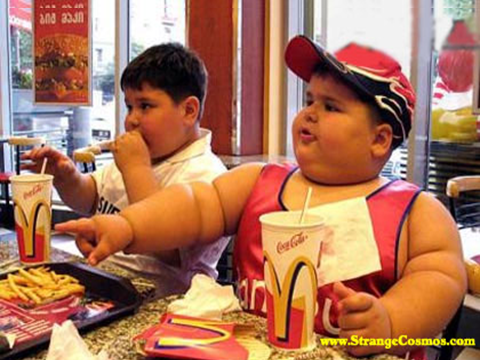 مقارنة نتائج دراستنا مع الدراسات العالمية
(1)


 في دراسة لـ Jinkyung Park و  David Hilmers عام 2009  حول انتشار المتلازمة الاستقلابية عند المراهقين في الولايات المتحدة (734 مراهقا) وفي كوريا (664 مراهقا) .
 كان انتشار المتلازمة الاستقلابية عند البدينين  24.3% , 20.8على الترتيب .
في دراسة لـ Martha Moranoفي المكسيك عام 2004 عن انتشار المتلازمة الاستقلابية عند المراهقين 965) مراهقاً بديناً وغير بدين( .
كانت نسبة انتشار المتلازمة الاسستقلابية 26.5% عند البدينين منهم .
مقارنة نتائج دراستنا مع الدراسات العالمية
(2)


 في دراسة كويتية لـ عبد الوهاب العيسى  والتي أجريت عام  2008 لتقدير نسبة انتشار المتلازمة الاستقلابية  عند الذكور المراهقين شملت الدراسة 431 ذكر وبلغت نسبة الانتشار 9.1%بينما كانت نسبة انتشار المتلازمة الاستقلابية عند الذكور  المراهقين في دراستنا 13%وهما نسبتان متقاربتان .
مقارنة نتائج دراستنا مع الدراسات العالمية
(3)


في دراسة لـ Cecilia Invilli عام 2002 حول انتشار اضطراب تحمل الغلوكوزعند المراهقين البدينين (710).
كانت نتائج المقارنة كالتالي:
التوصيات 
  



1-إجراء دراسة انتشار للمتلازمة الاستقلابية عند البدينين مستفيدين من نتائج هذه الدراسة الاستطلاعية على فرض ان نسبة الانتشار المتوقعة هي 25%.

2-التأكيد على الوقاية من حدوث البدانة لاسيما عند الأطفال والمراهقين للتقليل من الاختلاطات التي يمكن أن تترافق خاصة مع البدانة الباكرة.
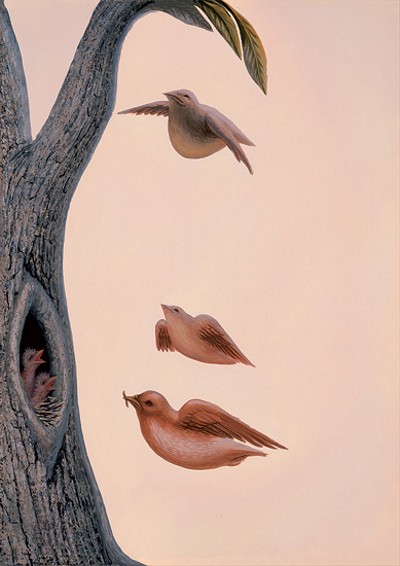 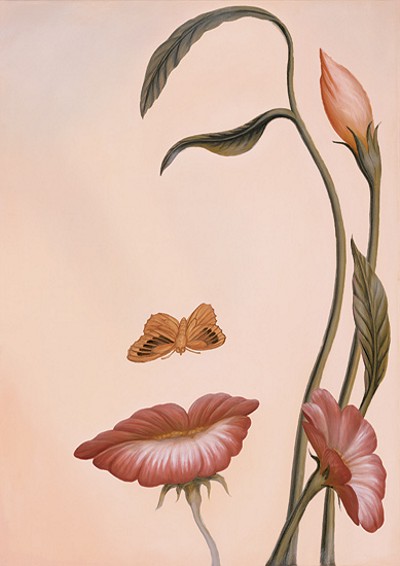 لإصغائكم
وشكرا